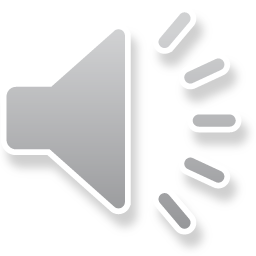 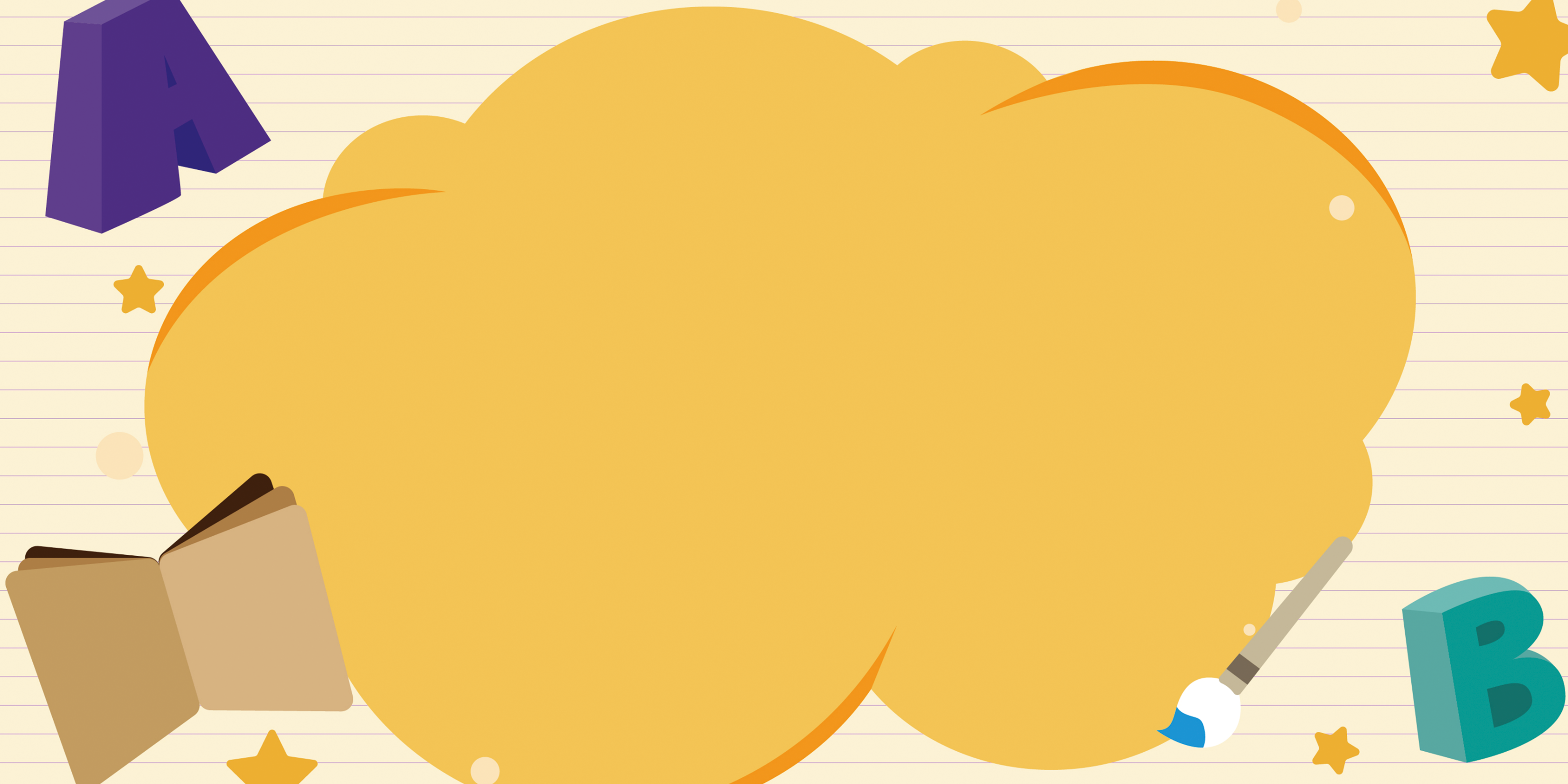 VIẾT ĐOẠN VĂN GHI LẠI CẢM NGHĨ VỀ MỘT BÀI THƠ TỰ DO
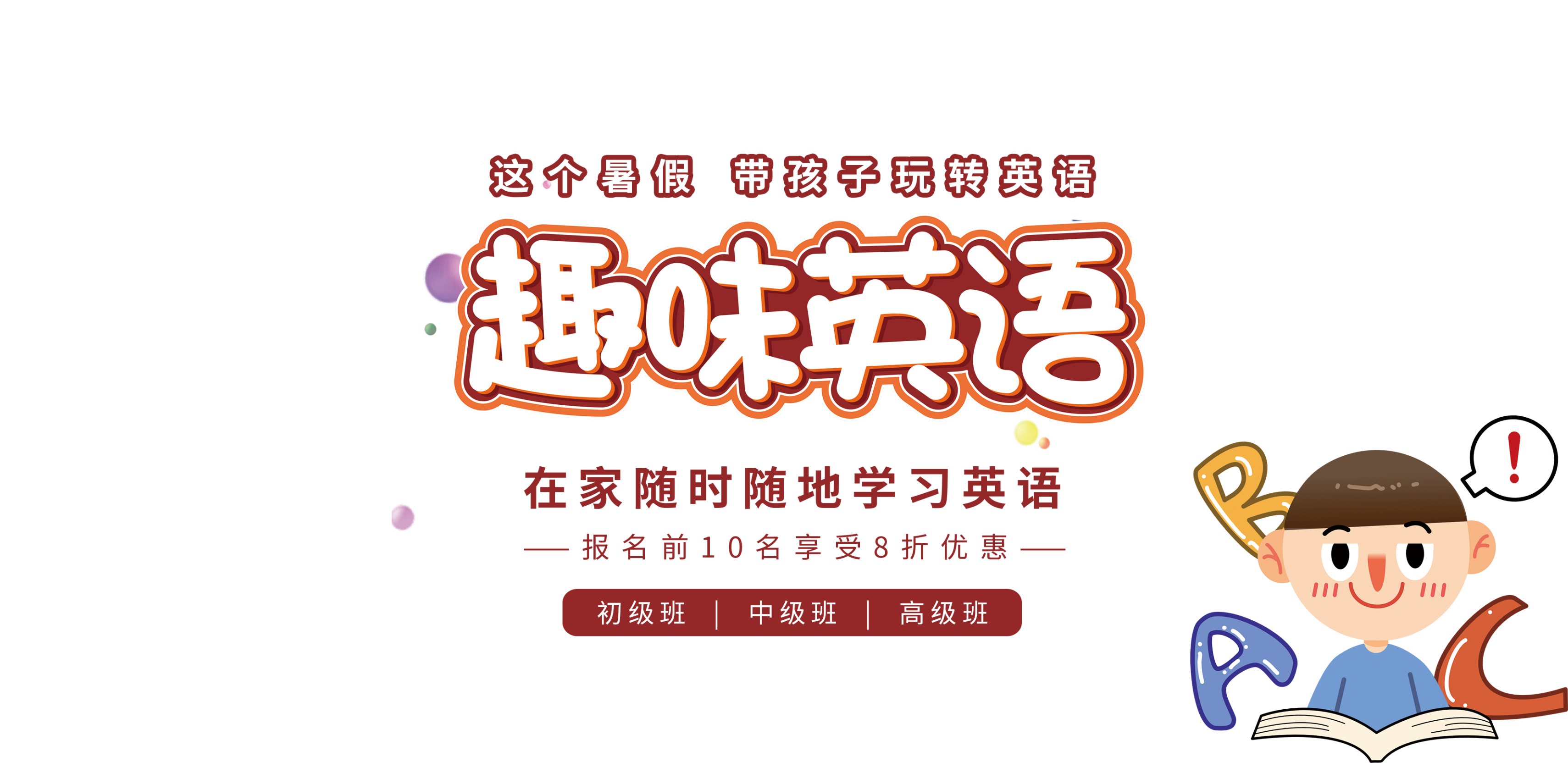 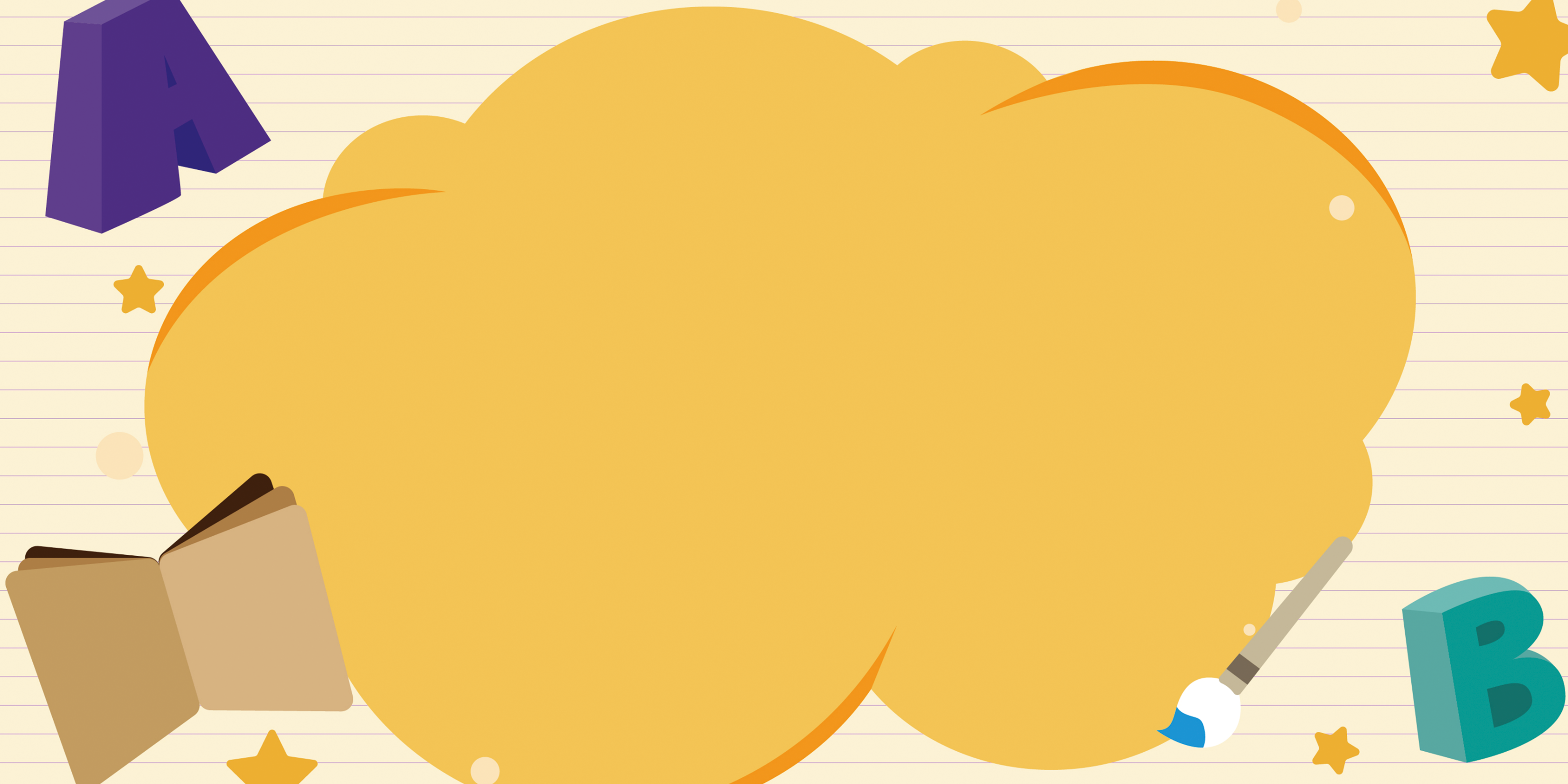 KHỞI ĐỘNG
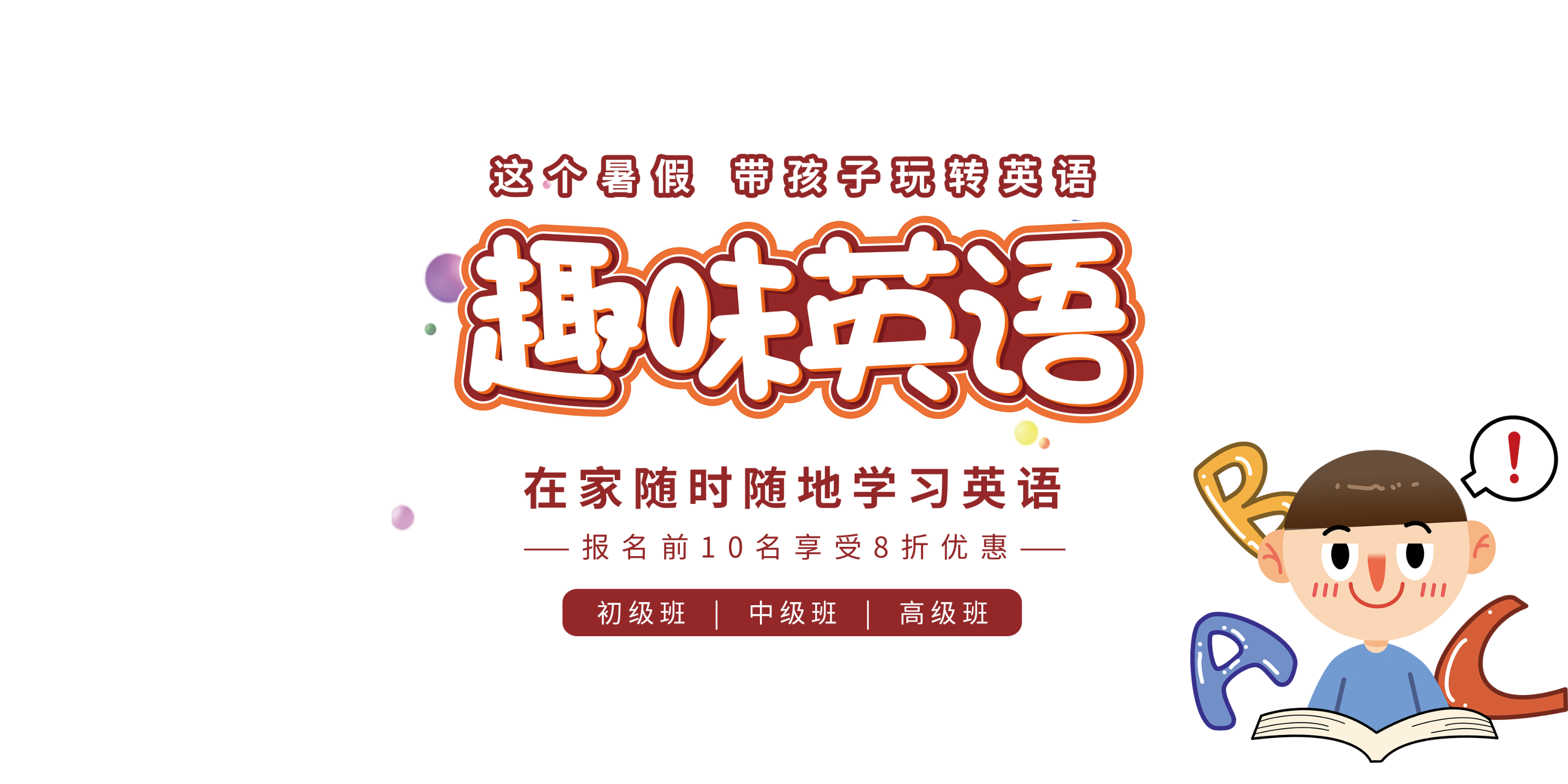 Trong bài 1 (NHỮNG GƯƠNG MẶT THÂN YÊU ), chúng ta đã học những bài thơ nào? Em thích bài nào nhất, vì sao?
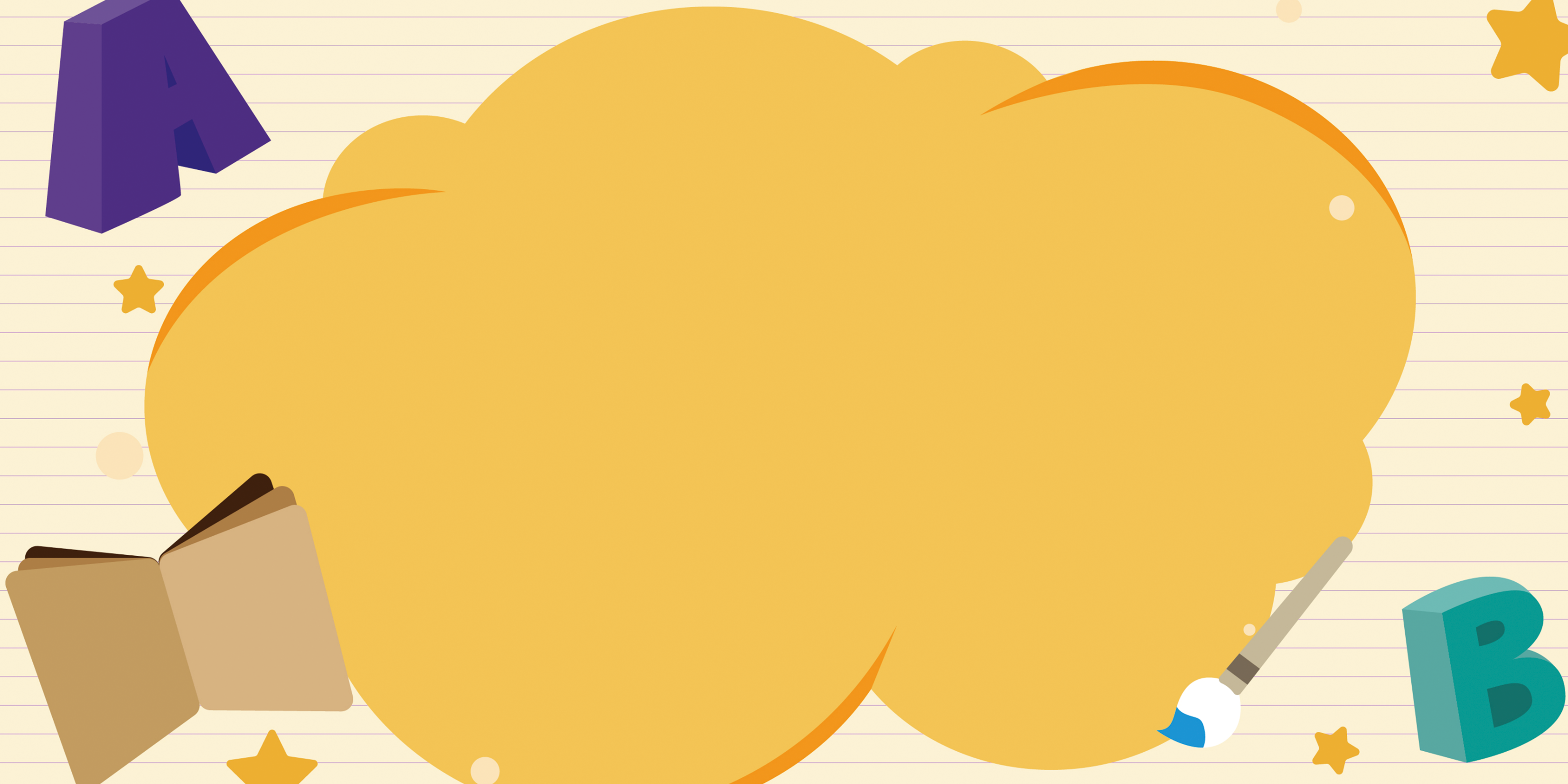 Hình thành kiến thức mới
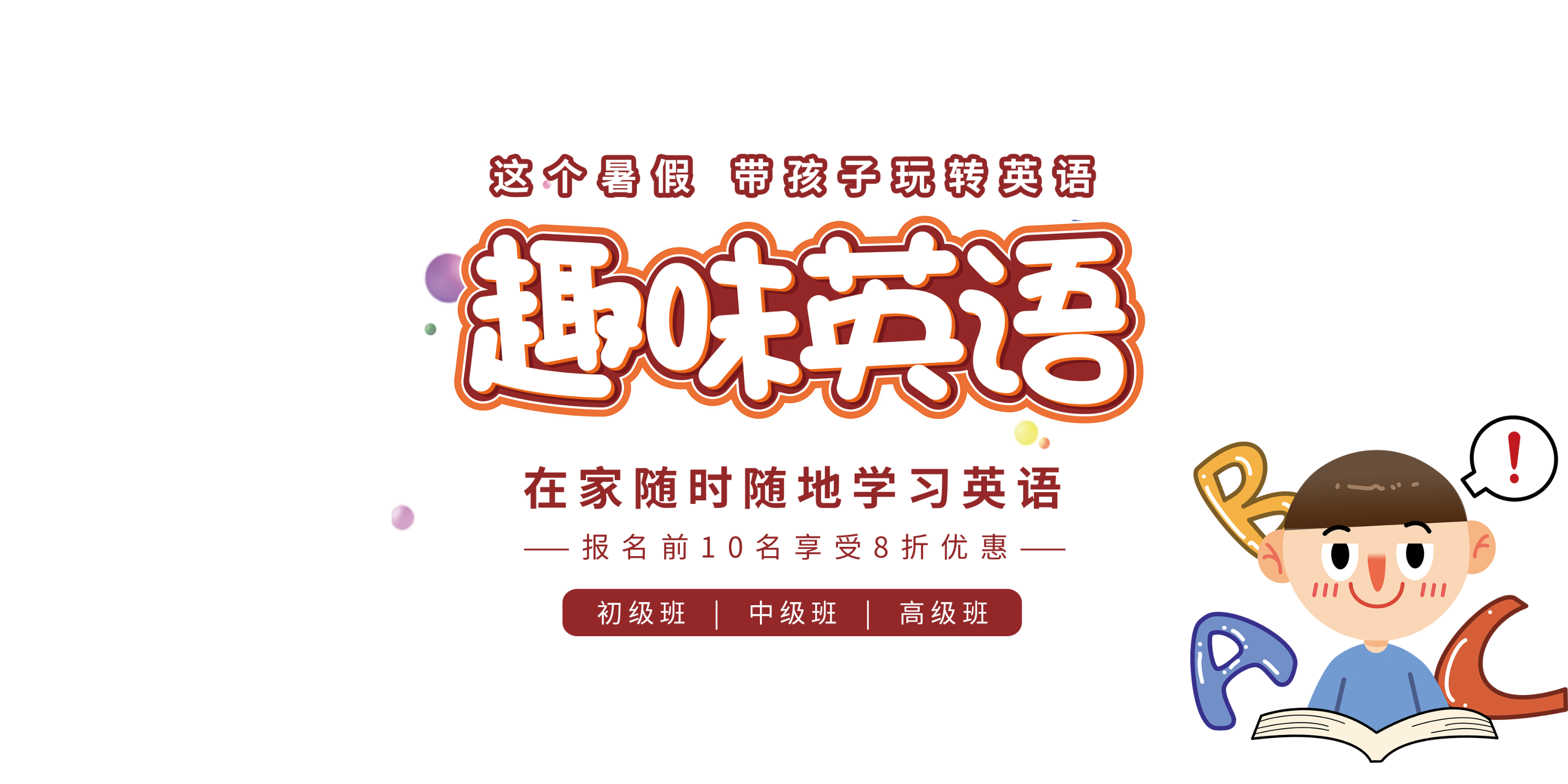 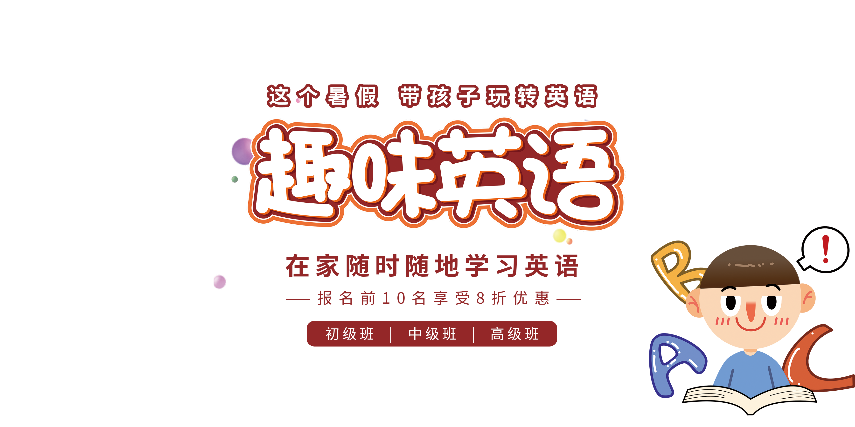 Tìm hiểu tri thức về kiểu văn bản
1. Đặc điểm
2. Nội dung
Đoặn văn ghi lại cảm nghĩ về một bài thơ tự do là đoạn văn thể hiện cảm xúc, suy nghĩ của người đọc về một bài thơ tự do (thể thơ mà người viết không bị rằng buộc vào các quy tắc về số câu, số chữ, số dòng, cách gieo vần,…khi sáng tác).
Biểu đạt một nội dung tương đối trọn vẹn, gồm nhiều câu được liên kết với nhau, bắt đầu bằng chữ viết hoa lùi vào đầu dòng và kết thúc bằng dấu câu dùng để ngắt đoạn.
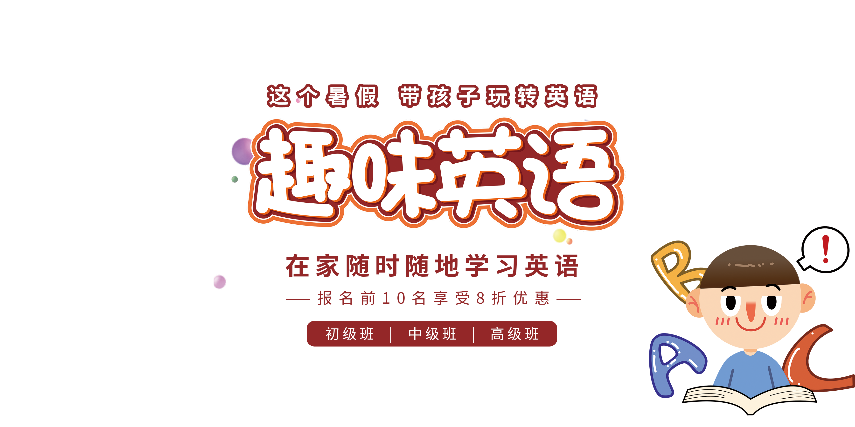 Tìm hiểu tri thức về kiểu văn bản
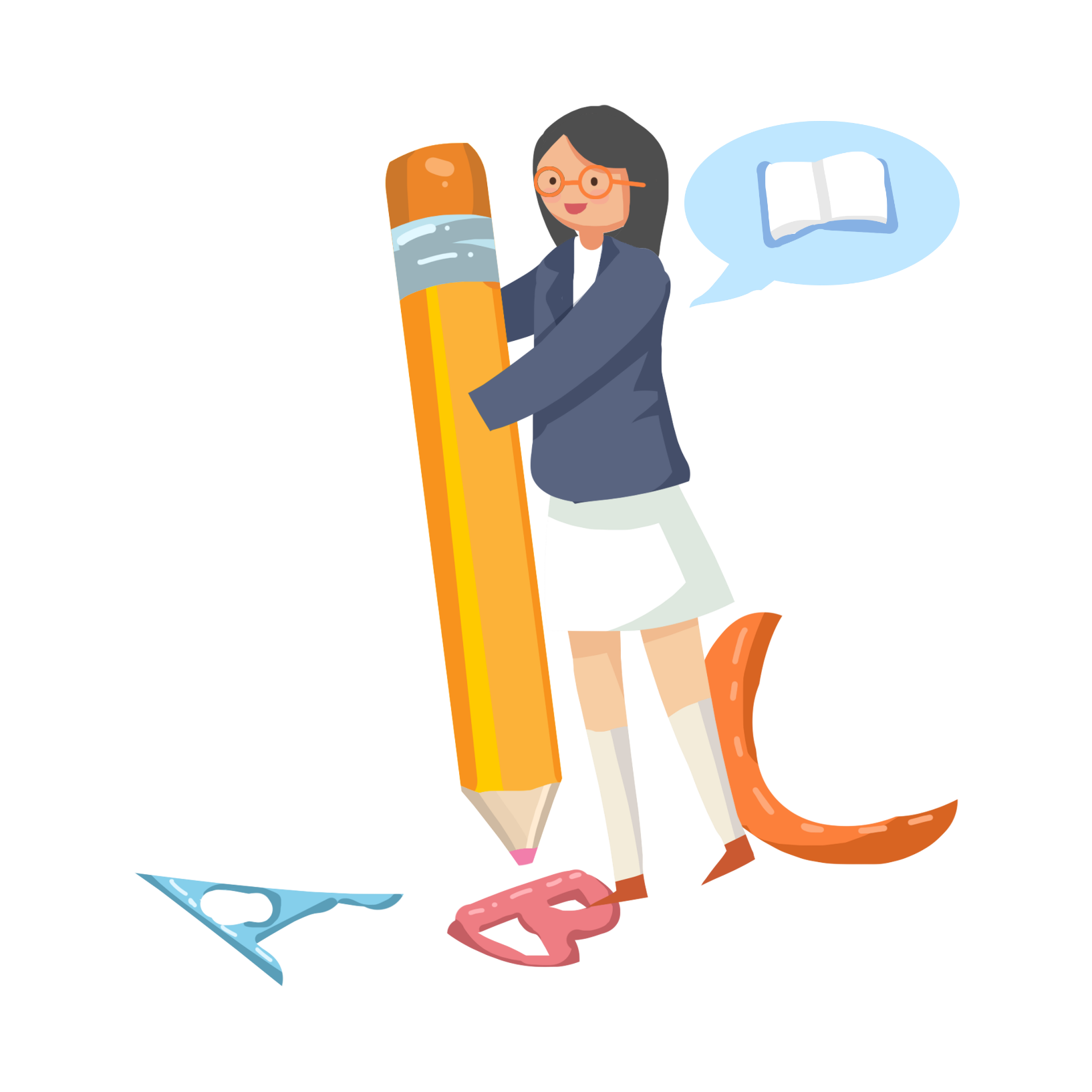 2. Nội dung
Trình bày cảm xúc của người viết về một bài thơ tự do
Sử dụng ngôi thứ nhất để chia sẻ cảm xúc.
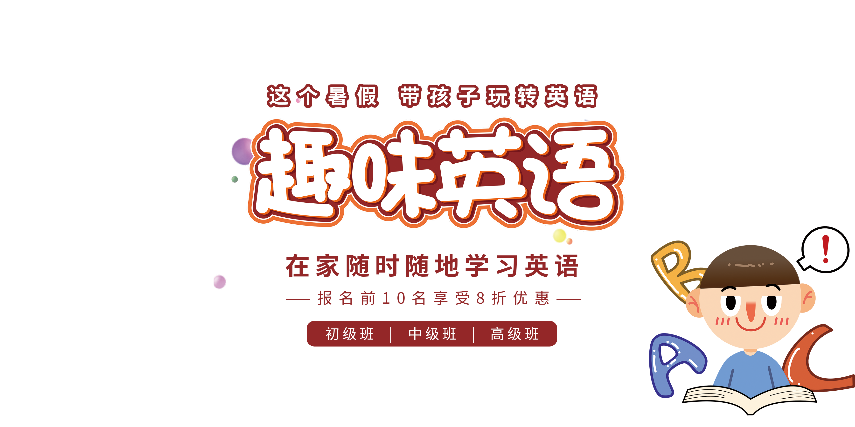 2. Nội dung
Giới thiệu nhan đề, tác giả và cảm nghĩ chung của người viết về bài thơ bằng một câu (câu chủ đề)
Mở đoạn
Trình bày cảm xúc của bản thân về nội dung và nghệ thuật của bài thơ; làm rõ cảm xúc, suy nghĩ bằng những hình ảnh, từ ngữ được trích từ bài thơ
Thân đoạn
Khẳng định lại cảm xúc về bài thơ và ý nghĩa của nó đối với bản thân
Kết đoạn
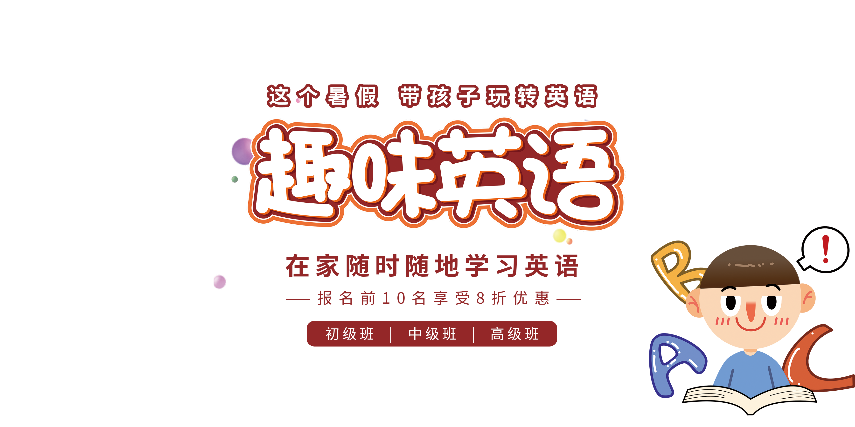 Phân tích kiểu văn bản
Câu 1 (trang 25 sgk Ngữ văn lớp 8 Tập 1): Xác định nội dung câu chủ đề, câu kết đoạn của đoạn văn.
01
Trả lời:
Nội dung câu chủ đề của đoạn văn: “Bài thơ Lời con của Phan Thị Thanh Nhàn đã đưa tôi về thế giới tuổi thơ hồn nhiên, đồng thời khiến tôi ngạc nhiên, thích thú vì những phát hiện tinh tế của nhà thơ về trẻ con.”
→ Giới thiệu nội dung chính của bài thơ Lời con của Phan Thị Thanh Nhàn.
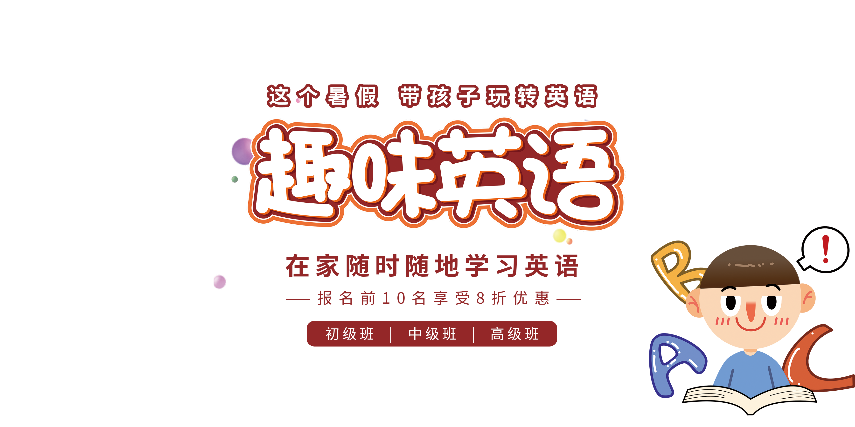 Phân tích kiểu văn bản
Câu 1 (trang 25 sgk Ngữ văn lớp 8 Tập 1): Xác định nội dung câu chủ đề, câu kết đoạn của đoạn văn.
01
- Câu kết đoạn của đoạn văn: “Tôi thầm cảm ơn nhà thơ đã giúp tôi thấm thía một điều thiêng liêng, đối với cha mẹ, con cái luôn là món quà tuyệt vời nhất”.
→ Rút ra bài học và ý nghĩa thiêng liêng về tình yêu thương gia đình.
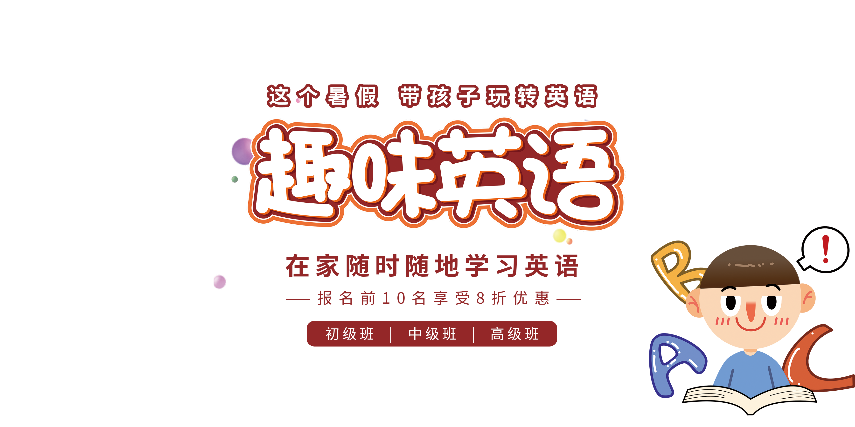 Phân tích kiểu văn bản
Câu 2 (trang 25 sgk Ngữ văn lớp 8 Tập 1): Tóm tắt phần thân đoạn.
02
Trả lời:
Thế giới hiện lên tươi đẹp, ngộ nghĩnh và hồn nhiên qua đôi mắt ngây thơ của con nhỏ, đã trở thành mạch nguồn trong lành, dạt dào gợi nhiều cảm xúc để tiếng thơ của mẹ cất thành lời.
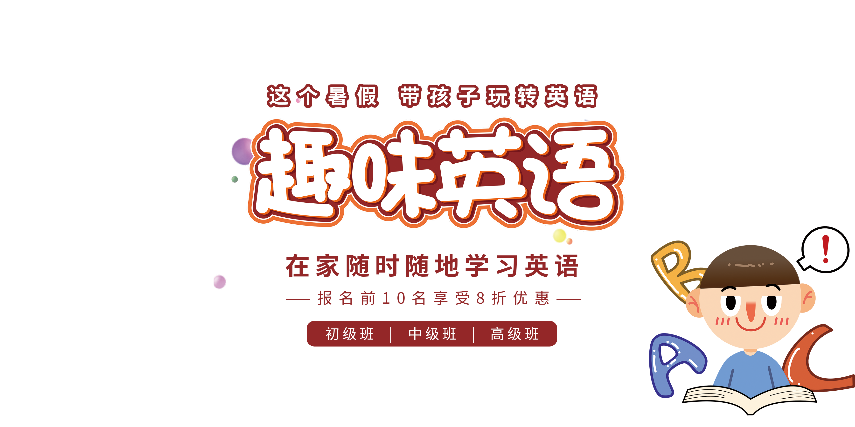 Phân tích kiểu văn bản
Câu 3 (trang 25 sgk Ngữ văn lớp 8 Tập 1): Tác giả dùng ngôi thứ mấy để chia sẻ cảm nghĩ? Cảm xúc và suy nghĩ được thể hiện như thế nào trong bài viết?
Trả lời:
- Tác giả đã dùng ngôi thứ nhất để chia sẻ cảm nghĩ.
- Cảm xúc và suy nghĩ được thể hiện trong bài viết: Cảm xúc ngạc nhiên, thích thú trước những suy nghĩ ngây ngô, hồn nhiên của con trẻ. Cùng những suy nghĩ nhẹ nhàng, sâu lắng trước tình cảm của người mẹ.
03
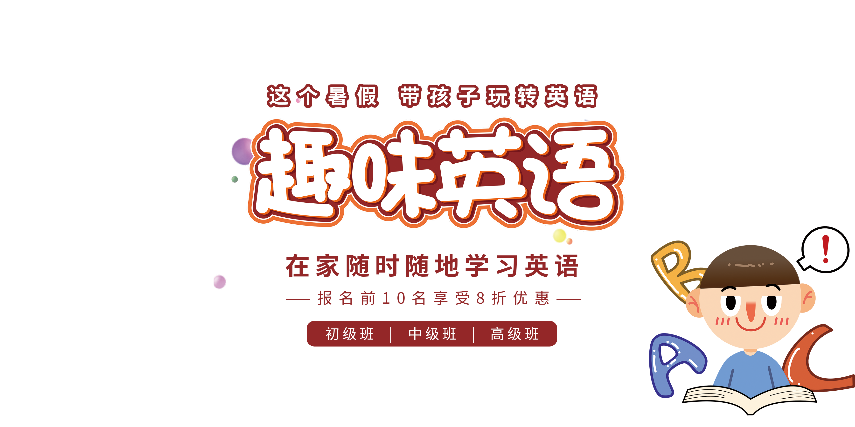 Phân tích kiểu văn bản
Câu 4 (trang 25 sgk Ngữ văn lớp 8 Tập 1): Tác giả đã sử dụng những bằng chứng nào trong bài thơ để làm rõ cảm nghĩ của mình?
Trả lời:
04
Những bằng chứng trong bài thơ để làm rõ cảm nghĩ của mình là:
- Chỉ có thể qua đôi mắt trẻ thơ, thế giới mới hiện lên trong veo, ngộ nghĩnh và thú vị đến thế: “cô-ti-vi”, “cái cây là con cô gió”, “ngâm thơ vào nước”…
- Người mẹ muốn làm thơ nhưng cảm xúc chưa nảy sinh, câu chữ “cằn khô”. Đúng lúc này, những lời nói ngây thơ hằng ngày của con vang lên trong tâm trí mẹ khiến cảm xúc tuôn trào.
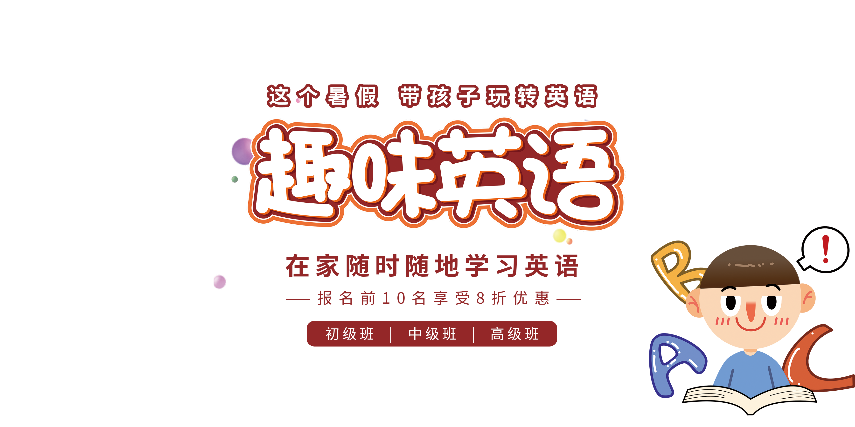 Phân tích kiểu văn bản
Câu 5 (trang 25 sgk Ngữ văn lớp 8 Tập 1): Tìm các phép liên kết được sử dụng trong đoạn văn.
Trả lời:
05
Các phép liên kết được sử dụng trong đoạn văn là:
- Phép lặp từ ngữ “bài thơ”, “mẹ”, “con”.
- Phép lặp cú pháp. Bài thơ Lời con của Phan Thị Thanh Nhàn đã đưa tôi về thế giới tuổi thơ hồn nhiên, đồng thời khiến tôi ngạc nhiên, thích thú vì những phát hiện tinh tế của nhà thơ về trẻ con. Chỉ có thể qua đôi mắt trẻ thơ, thế giới mới hiện lên trong veo, ngộ nghĩnh và thú vị đến thế: “cô-ti-vi”, “cái cây là con cô gió”, “ngâm thơ vào nước”…”
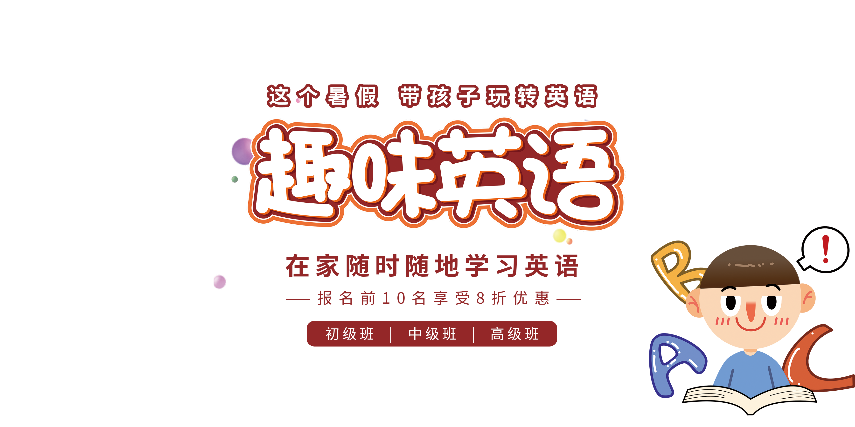 III. Viết theo quy trình
Bước 1
Bước 2
Bước 3
Bước 4
Chuẩn bị trước khi viết (Xác định đề tài, mục đích, thu thập tư liệu).
01
02
03
04
Tìm ý, lập dàn ý
+ Mở đoạn: giới thiệu nhan đề, tên tác giả, nêu cảm nghĩ chung về bài thơ
+ Thân đoạn: Nêu các ý thể hiện cảm xúc và suy nghĩ về toàn bộ bài thơ hoặc một vài nét độc đáo của bài thơ.
+ Kết đoạn: Khẳng định lại cảm nghĩ về bài thơ và ý nghĩa của nó đối với bản thân
Viết đoạn
Xem lại và chỉnh sửa, rút kinh nghiệm.
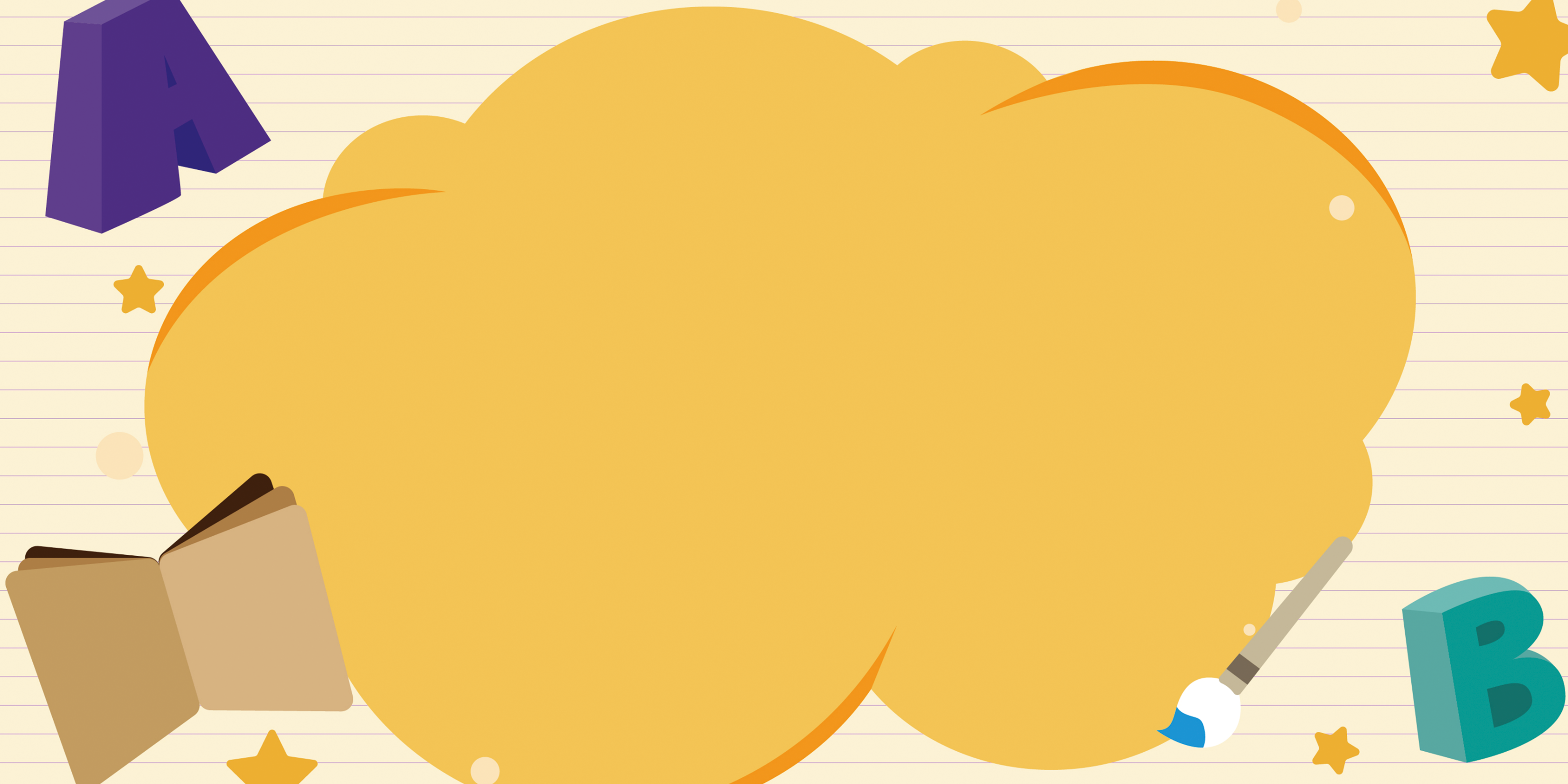 LUYỆN TẬP
HS nhắc lại yêu cầu đối với đoạn văn ghi lại cảm xúc về một bài thơ tự do
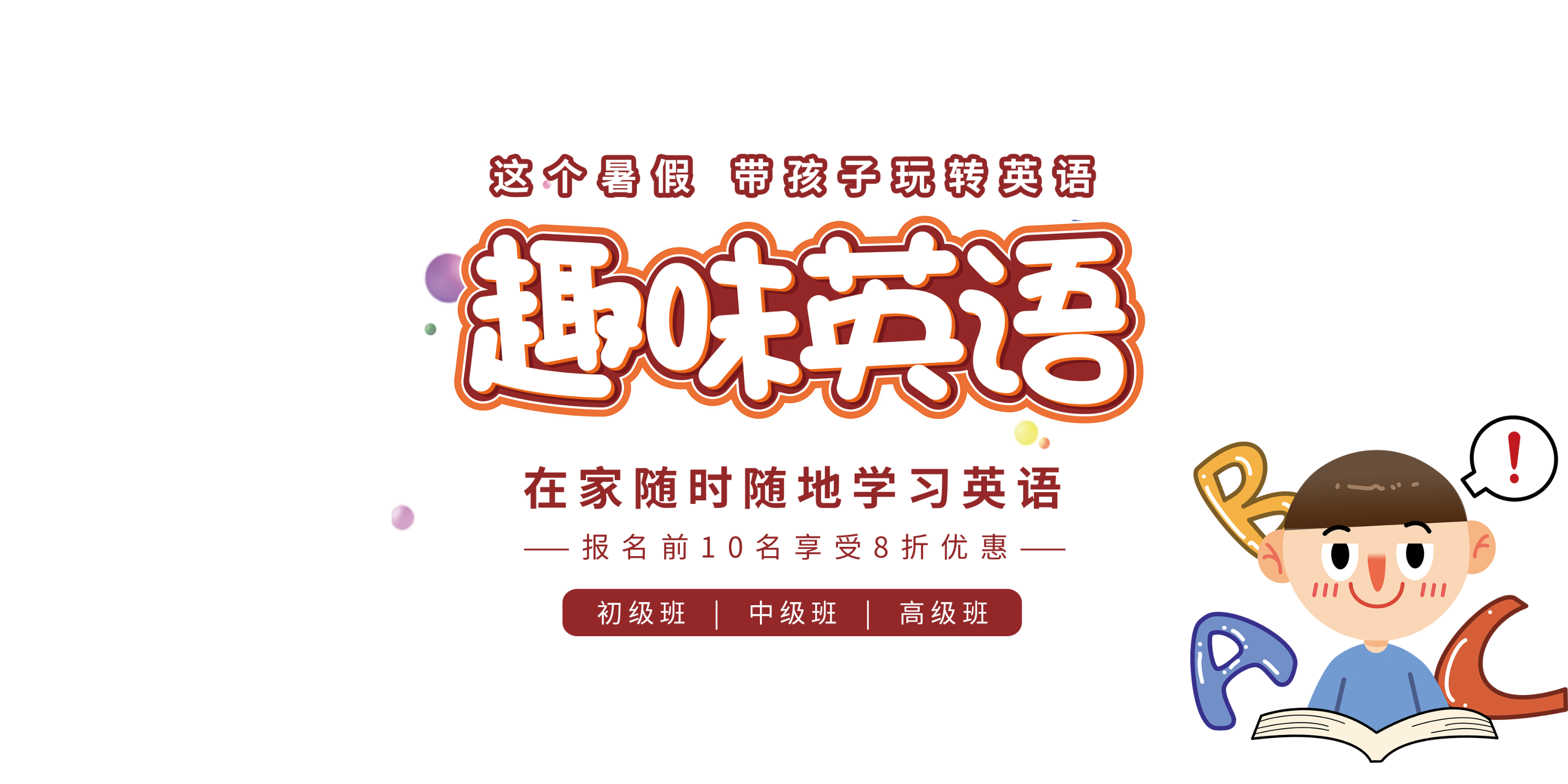 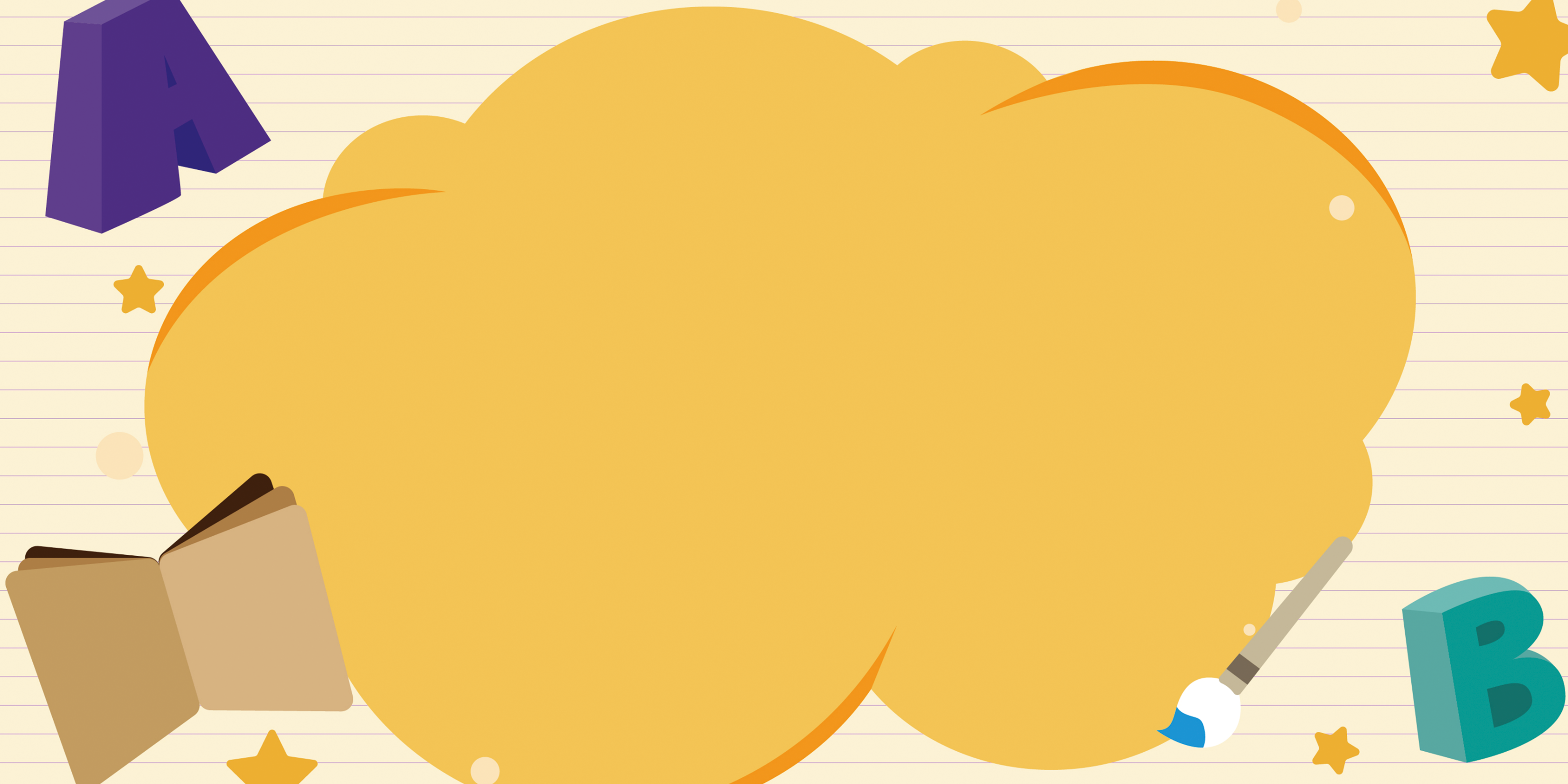 VẬN DỤNG
Vận dụng được kiến thức đã học để viết một đoạn văn khác ghi lại cảm xúc về một bài thơ tự do
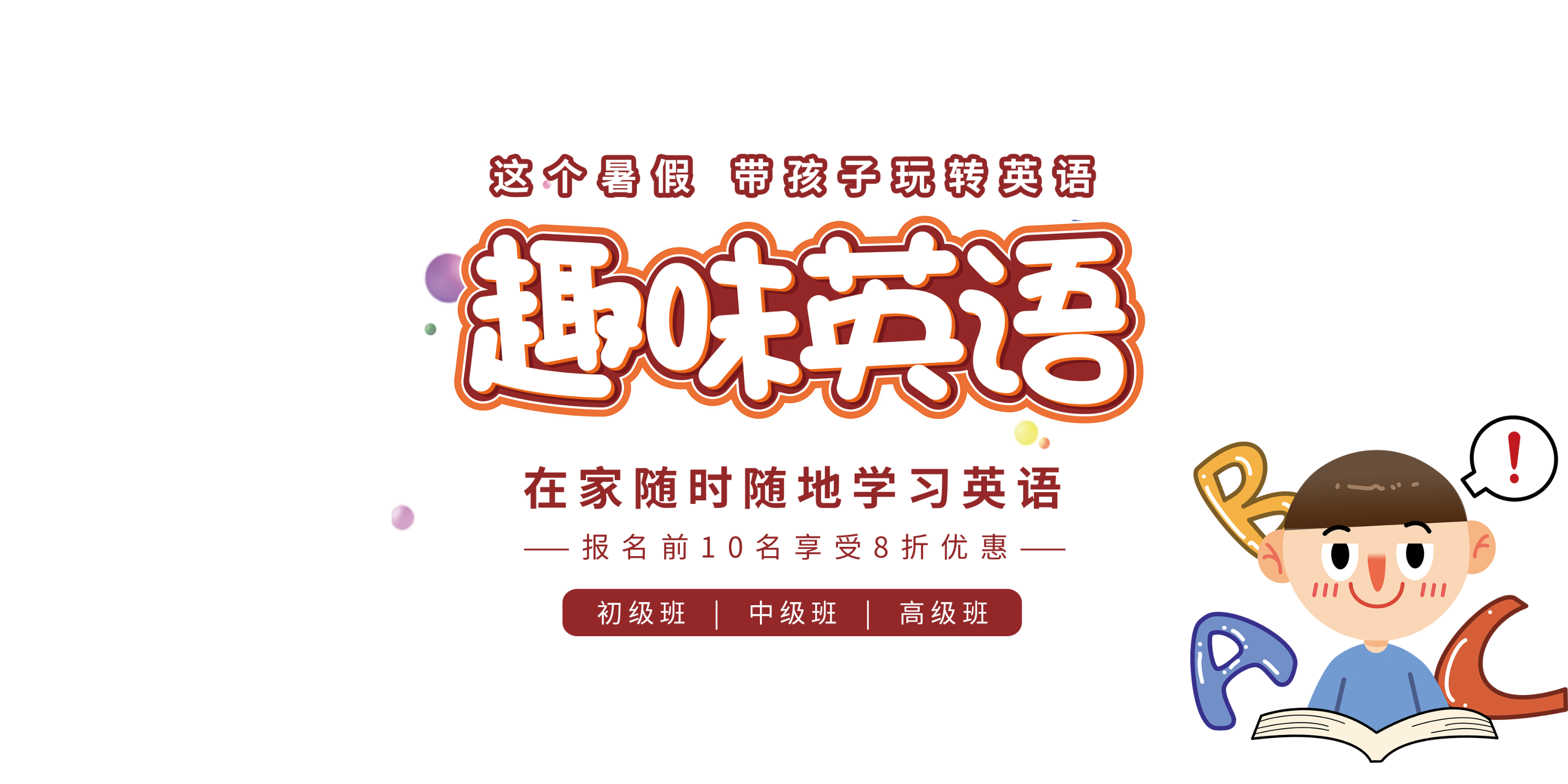